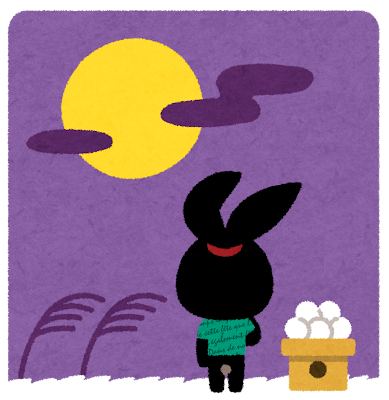 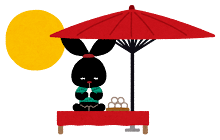 図書館からのお知らせ
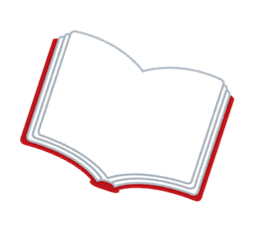 ※図書館は祝日も開館しています
　９日(月)29日(日)臨時休館
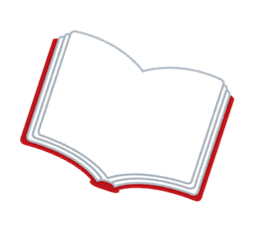 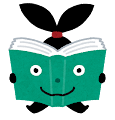 「えほんよみきかせ」9月21日(土)生涯学習館２階学習室　10時から11時まで
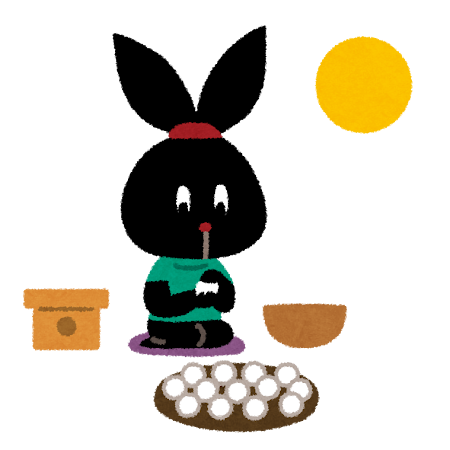